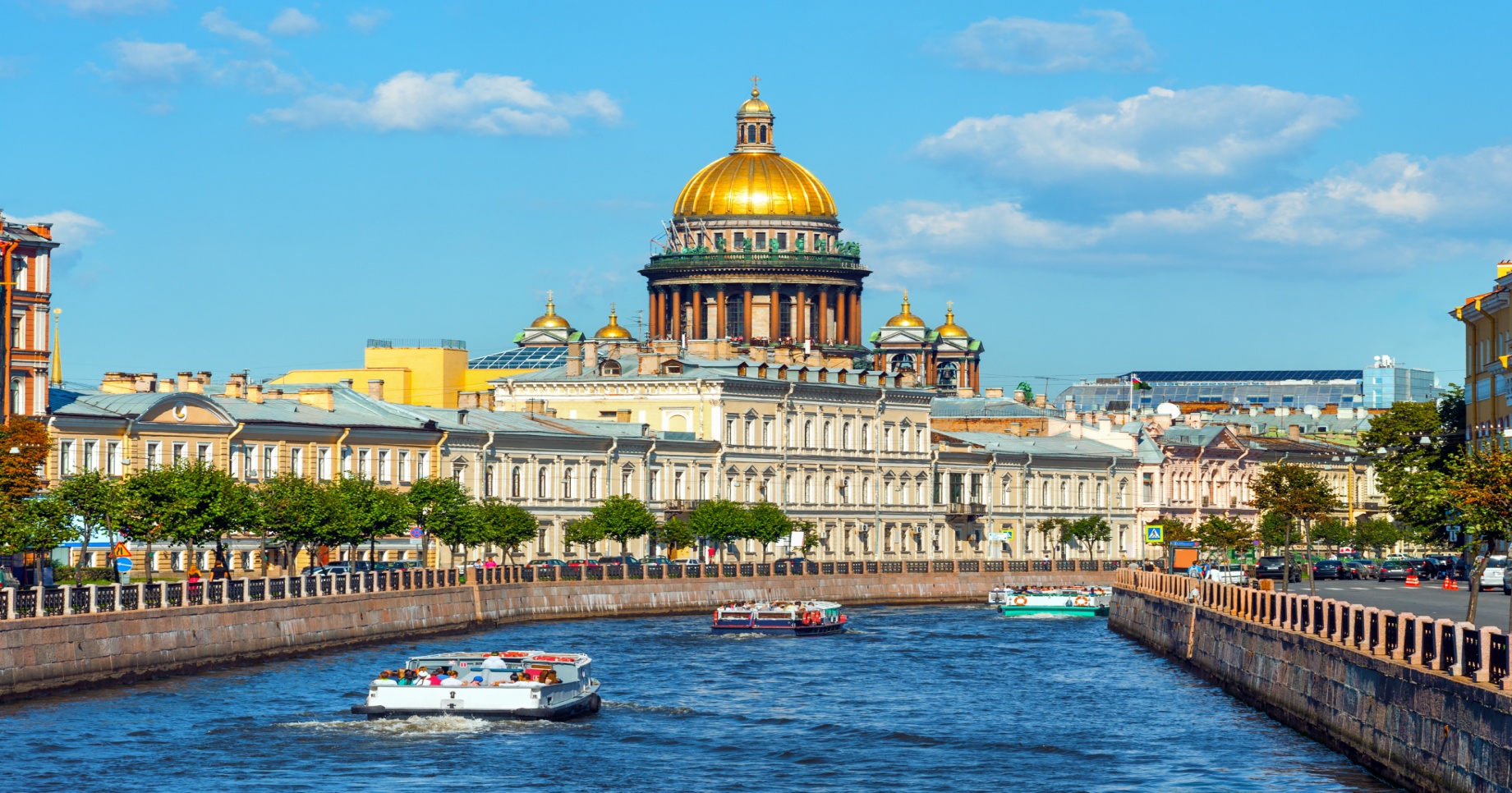 СОЦИАЛЬНО-ПРОСВЕТИТЕЛЬСКИЙ ПРОЕКТ
 «В ПИТЕРЕ – ЖИТЬ!»  (использование геймификации для развития познавательного интереса у детей-инвалидов в процессе знакомства с историей и достопримечательностями Санкт-Петербурга)
Геймикафикация – (от англ. game–игра) привнесение игровых элементов в социально-реабилитационный процесс с целью повышения мотивации к достижению очередного, более высокого уровня. 

Проект реализован в 2022 году.
 
Аудитория проекта: семьи, воспитывающие детей-инвалидов в возрасте 7-12 лет

В проекте приняли участие 228 семей  с детьми-инвалидами.
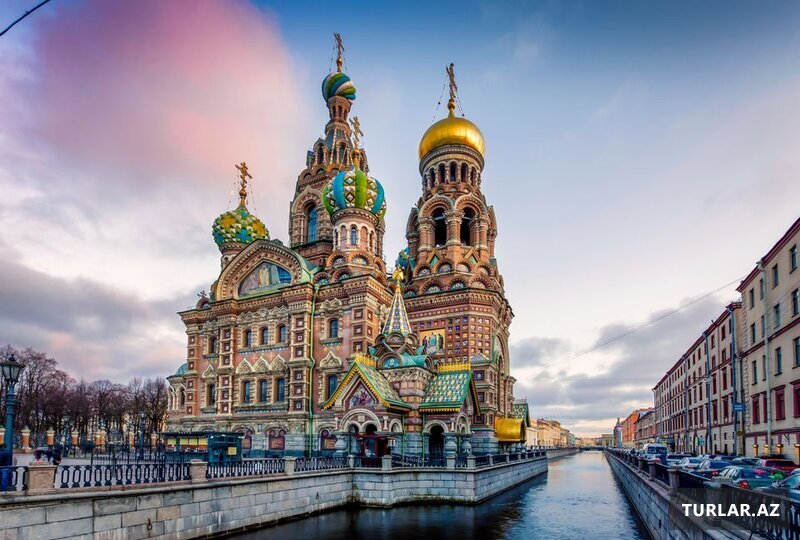 С АКТУАЛЬНОСТЬ, ПРОБЛЕМЫ И ПУТИ РЕШЕНИЯ
Воспитание подлинного петербуржца, с любовью относящегося к городу, в котором он живет, знающего и поддерживающего его исторические и культурные традиции, прилагающего силы к его развитию и процветанию является важным условием социальной реабилитации детей-инвалидов. Из опроса родителей детей-инвалидов выявлено, что регулярно выезжают за пределы Московского района с культурно-образовательными целями около 20% респондентов, а в связи с пандемией и введением ограничительных мер лишь 9% опрошенных посетили вместе с детьми музей или выставку в течение 2021 года.
Еще одной актуальной проблемой  является выбор стимулов к познавательной деятельности ребенка-инвалида в сфере петербурговедения. Путем решения проблемы воспитания подлинного петербуржца стала разработка социально-просветительского проекта «В Питере-жить!» с применением методики геймификации,  позволяющей  более эффективно вовлечь детей в познавательный процесс. Аналогичный принцип (стадиальной последовательности) заложен в основу большинства интерактивных компьютерных игр, что делает его понятным и приемлемым для большинства детей.
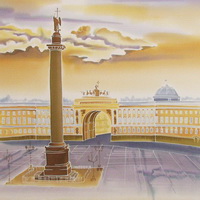 ЦЕЛЬ ПРОЕКТА:повышение качества жизни детей-инвалидов  через накопление сенсорного, когнитивного,  вербального и культурологического потенциала посредством включения их в последовательно-стадиальную (многоуровневую) игру знакомства с историей и достопримечательностями Санкт -Петербурга
ЗАДАЧИ ПРОЕКТА:
развитие познавательной и сенсорной активности детей-инвалидов;
подбор оптимальных форм игровой активности, подкрепляющих мотивацию ребенка к продолжению деятельности на каждом последующем уровне;
апробация междисциплинарного подхода;
трансляция и распространение опыта построения социально-реабилитационного процесса на основе его геймификации
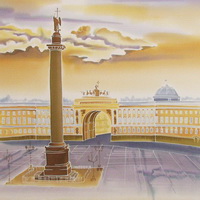 ЭТАПЫ РЕАЛИЗАЦИИ ПРОЕКТА
ОРГАНИЗАЦИОННЫЙ 
создание рабочей группы проекта;
подготовка методических материалов и плана реализации проекта;
выбор партнеров проекта.

ОСНОВНОЙ 
Реализация мероприятий проекта:
1 гейм - февраль-апрель
2 гейм - май-сентябрь
3 гейм  - октябрь-декабрь 

АНАЛИТИЧЕСКИЙ 
опрос родителей детей-инвалидов, участвовавших в проекте;
гала-презентации и выставки работ детей-участников проекта;
подготовка аналитических материалов;
награждение активных семей-участников проекта;
обобщение и презентация итогов проекта.
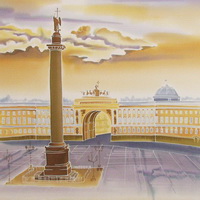 КАДРОВОЕ ОБЕСПЕЧЕНИЕ ПРОЕКТА
Специалисты отделения психолого-педагогических услуг:
методист
педагог-психолог
учитель-логопед
педагог дополнительного образования
инструктор по труду
социальный педагог
музыкальный руководитель

МАТЕРИАЛЬНО-ТЕХНИЧЕСКОЕ ОБЕСПЕЧЕНИЕ ПРОЕКТА
кабинеты, творческие мастерские;
интерактивное оборудование (ноутбуки, планшеты, интерактивные панели);
программно-демонстрационный комплекс;
интерактивные игры

ИНФОРМАЦИОННОЕ СОПРОВОЖДЕНИЕ ПРОЕКТА
официальный сайт СПБ ГБУСОН «ЦСРИДИ Московского района» – www.цсриди.рф ; 
официальные группа СПБ ГБУСОН «ЦСРИДИ Московского района» в социальных сетях: https://vk.com/csrimosk
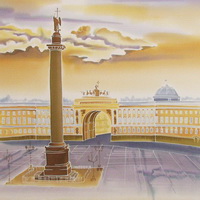 МЕХАНИЗМ РЕАЛИЗАЦИИ ПРОЕКТА
Знакомство с достопримечательностью становится увлекательной 
семейной многоуровневой игрой
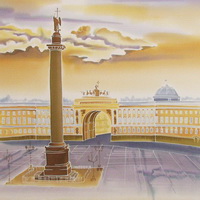 ФОРМЫ РАБОТЫ
виртуальные прогулки, 
 поэтические гостиные;
 выставки и гала - презентации 
детских работ;
 экскурсии по достопримечательностям 
Санкт-Петербурга
мастер-классы;
 видеоэкскурсии;
 видеопрезентации;
 интерактивные игры;
ЦИКЛ МЕРОПРИЯТИЙ, ПОСВЯЩЁННЫЙ ГЕРОИЧЕСКОЙ ОБОРОНЕ ГОРОДА
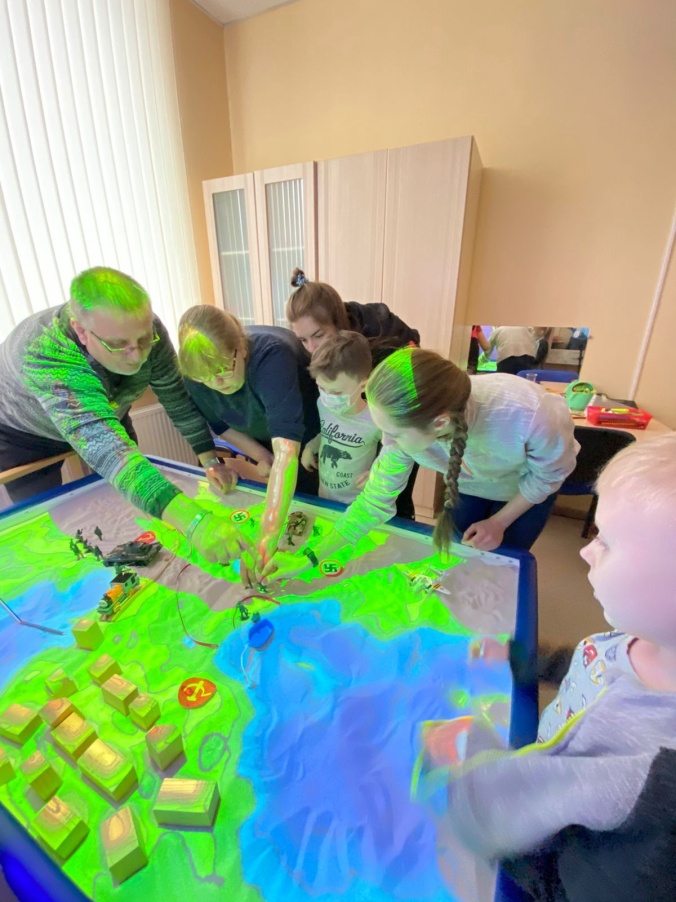 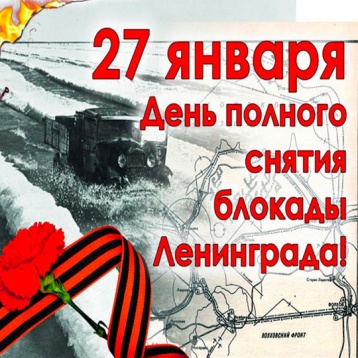 Игра в интерактивной
песочнице iSandBOX 
«Разорвано блокадное кольцо»
Мастер-класс 
«Гвоздика памяти»
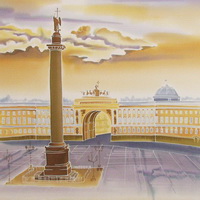 ЗНАКОМСТВО С ДОСТОПРИМЕЧАТЕЛЬНОСТЯМИ САНКТ–ПЕТЕРБУРГА С ИСПОЛЬЗОВАНИЕМ ГЕЙМИФИКАЦИИ(знакомство с памятником Петру I «Медный всадник»)
3 гейм 
Рекомендации родителям с интерактивными заданиями к самостоятельной прогулке с детьми к памятнику Петру I с селфи-сессией
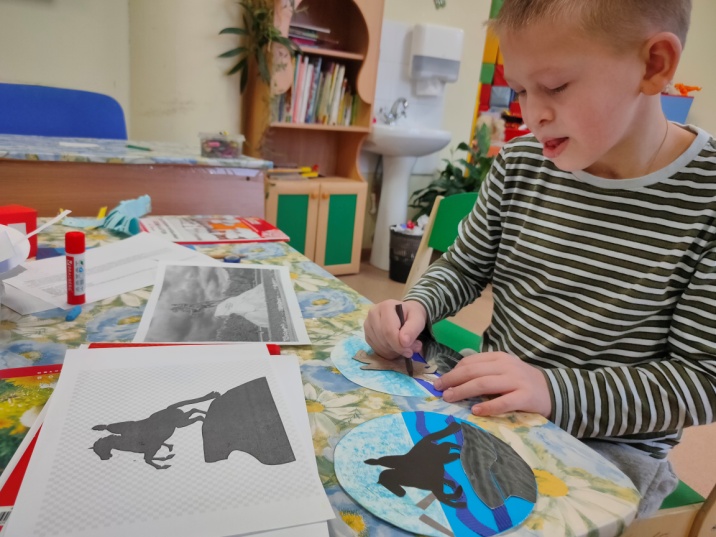 1 гейм Видеоэкскурсия «Медный всадник»
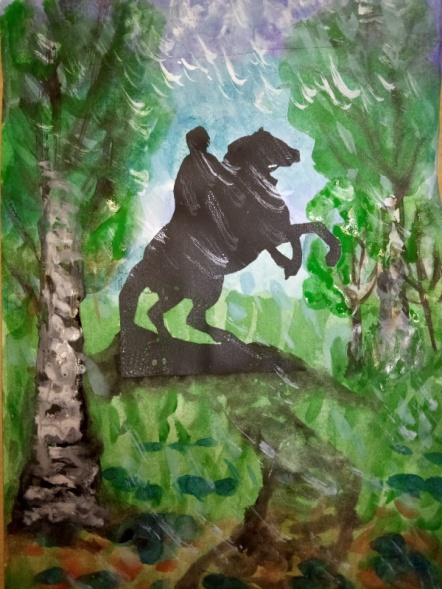 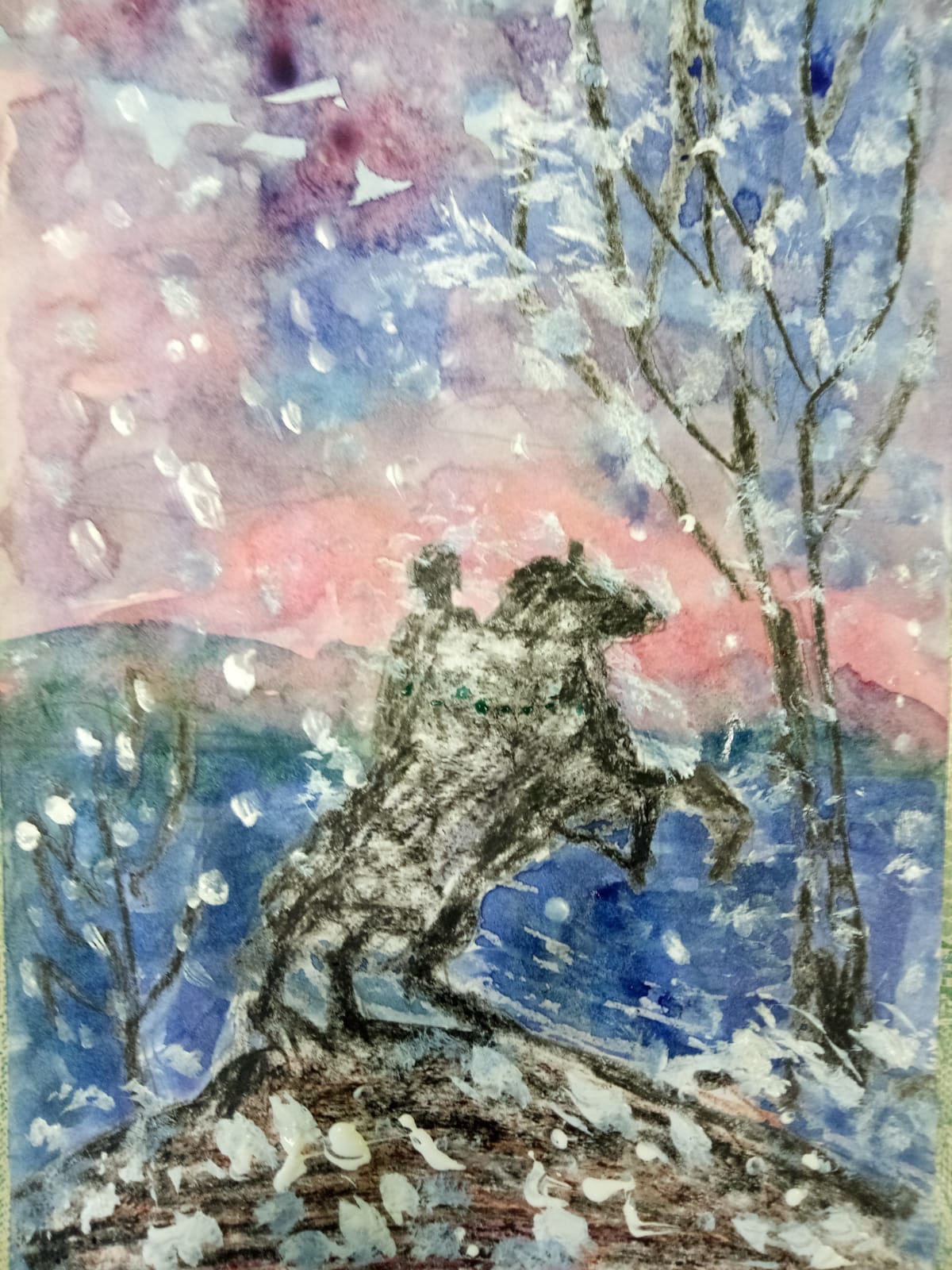 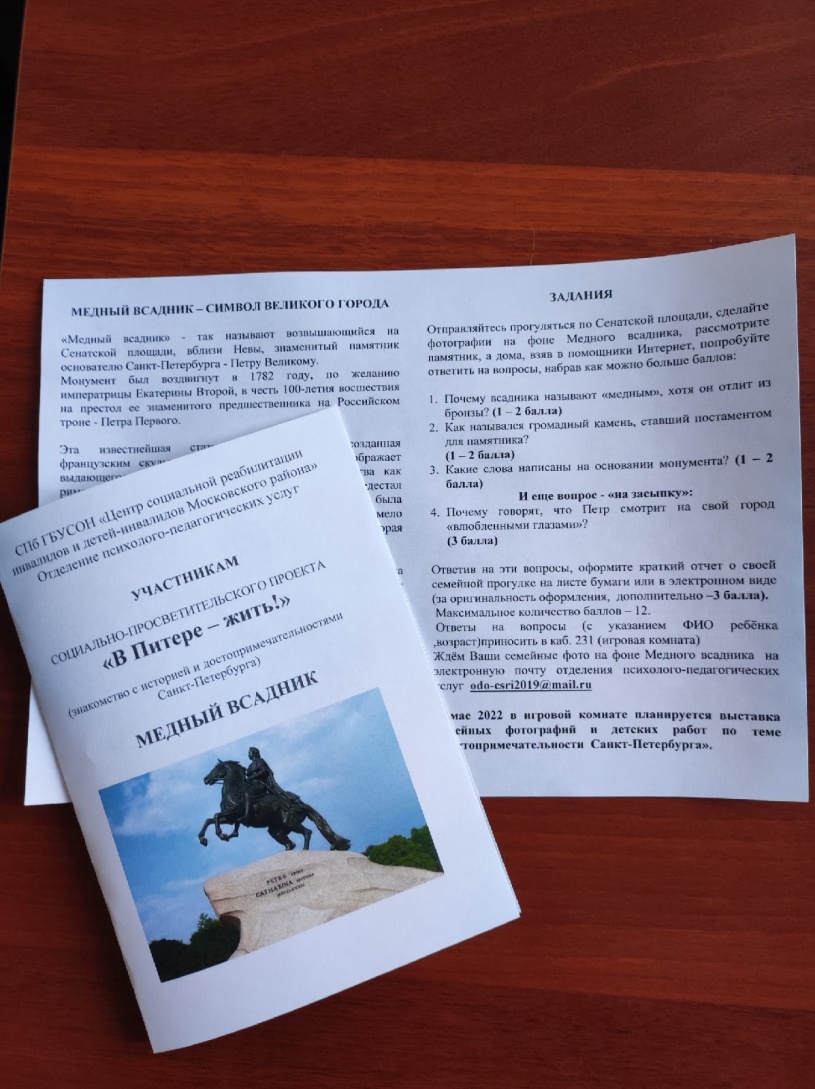 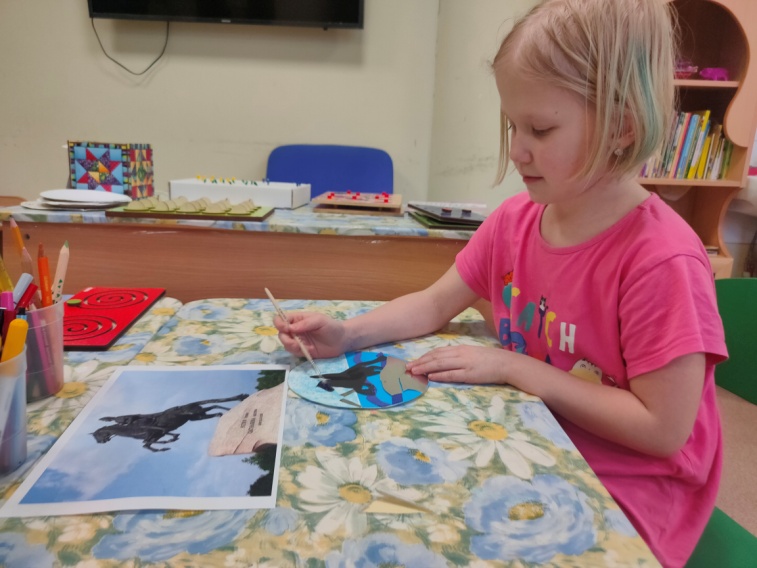 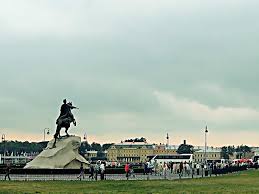 2 гейм
Мастер-класс «Стынет в гордом нетерпенье конь Великого Петра»
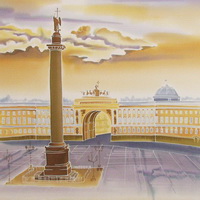 МАСТЕР-КЛАССЫ, ХУДОЖЕСТВЕННЫЕ И ПОЭТИЧЕСКИЕ МАСТЕРСКИЕ
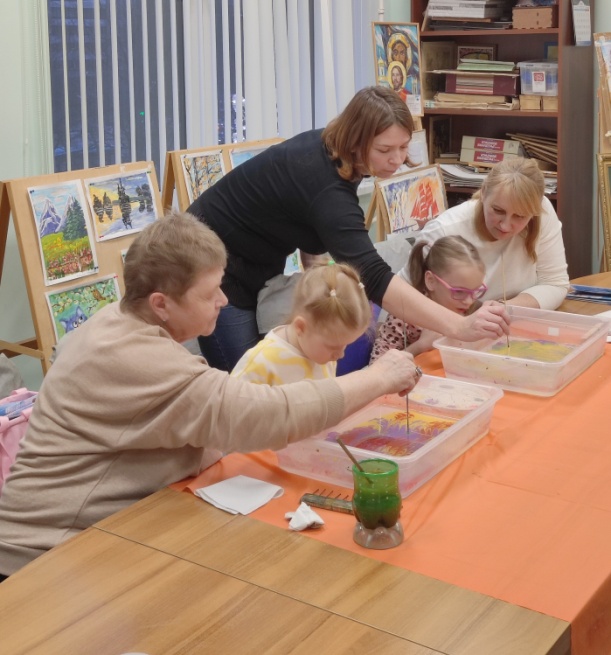 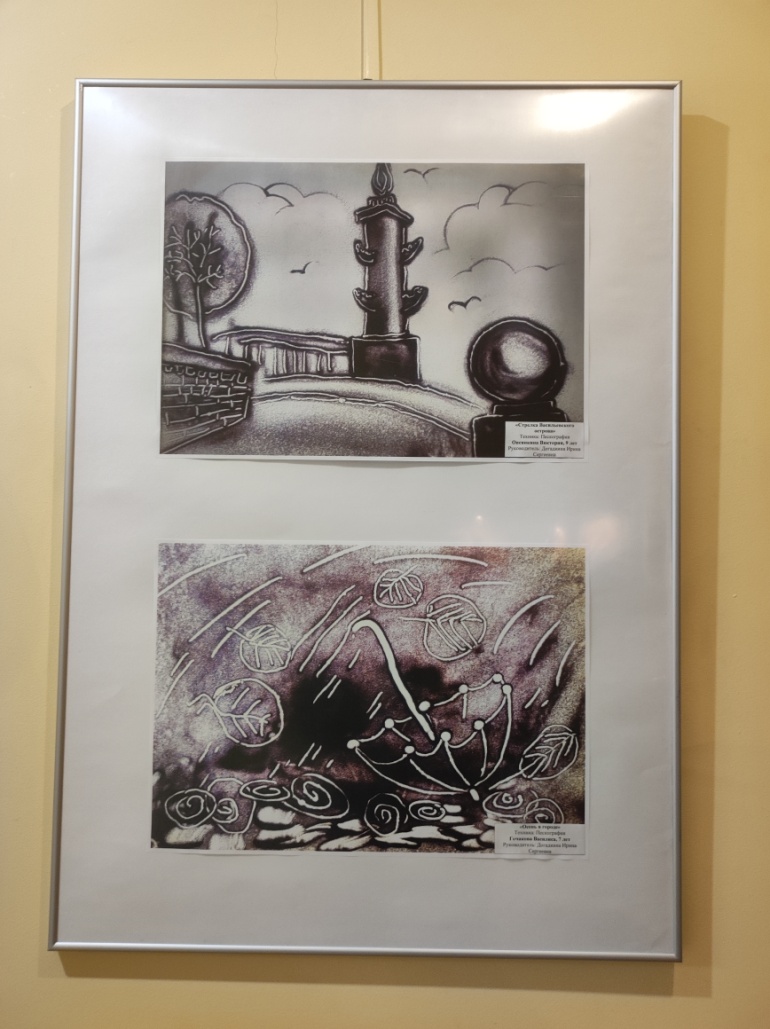 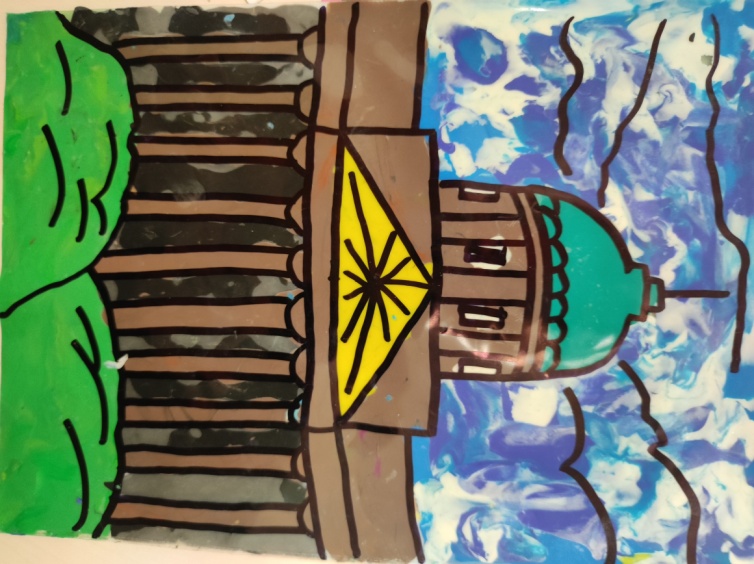 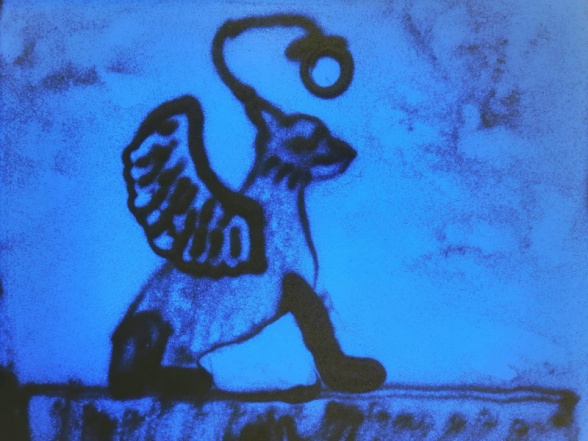 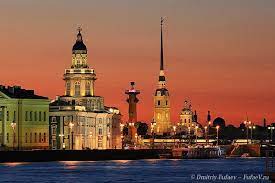 Мастер-классы и художественные мастерские в техниках : эбру, изонить, пластилинография, пуантилизм, аппликация , се-и «Петрово диво - Летний сад», «Краски белых ночей», «Златая риза Петербурга», «Каменный зоопарк»,«Ангелы над Питером держат небо крыльями», «Город над Невой!»
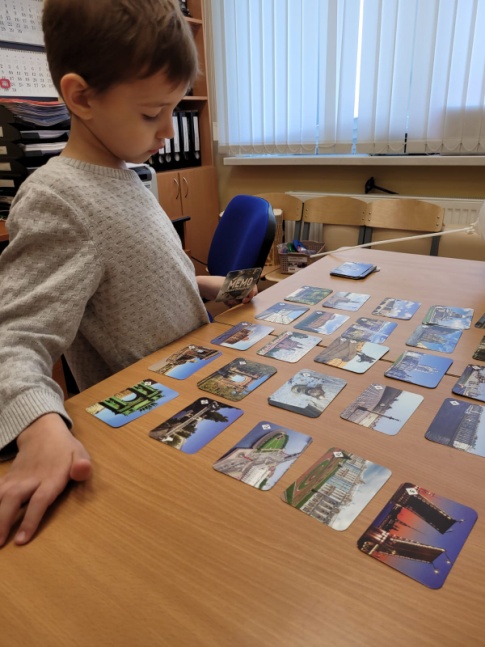 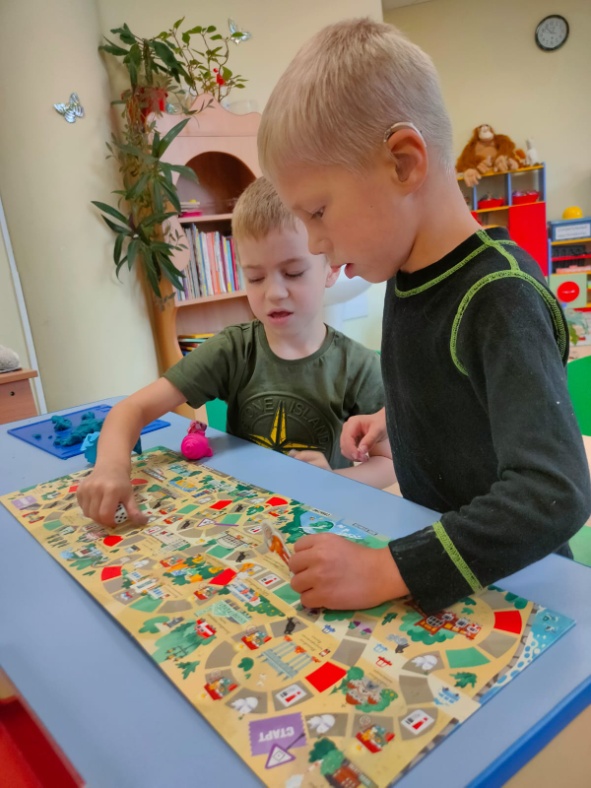 ИНТЕРАКТИВНЫЕ ИГРЫ
Игра «Бродилка по 
Московскому району»
Игра «Мемо «Санкт-Петербург»
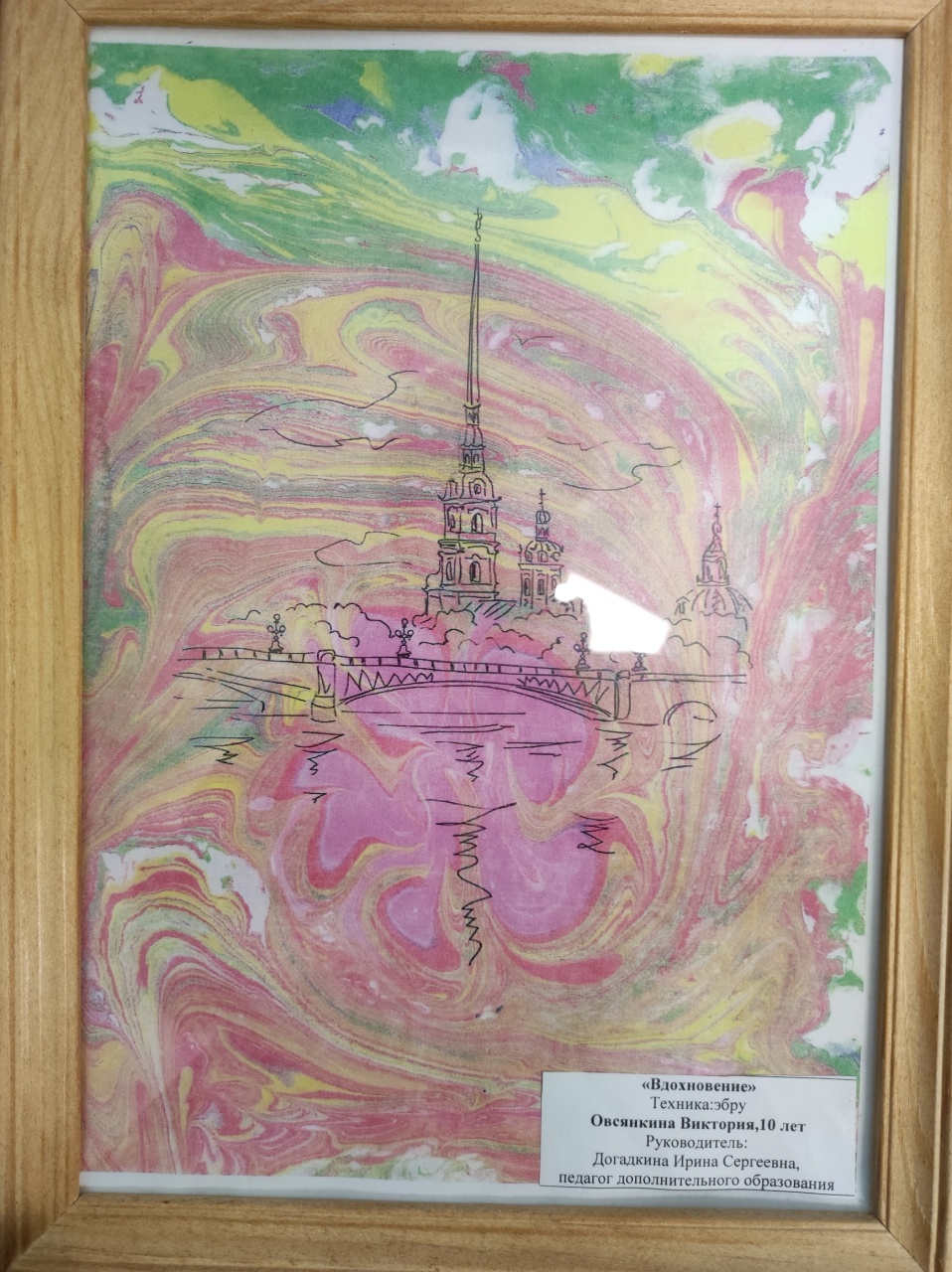 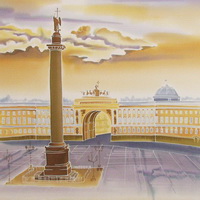 ТЕПЛОХОДНАЯ ЭКСКУРСИЯ «МОСТЫ ПОВИСЛИ НАД ВОДАМИ» ДЛЯ ДЕТЕЙ-ИНВАЛИДОВ И ИХ РОДИТЕЛЕЙ
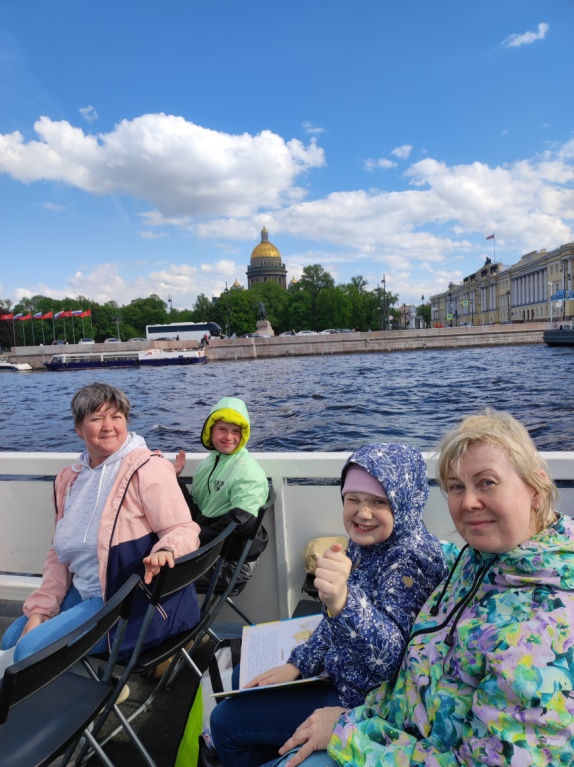 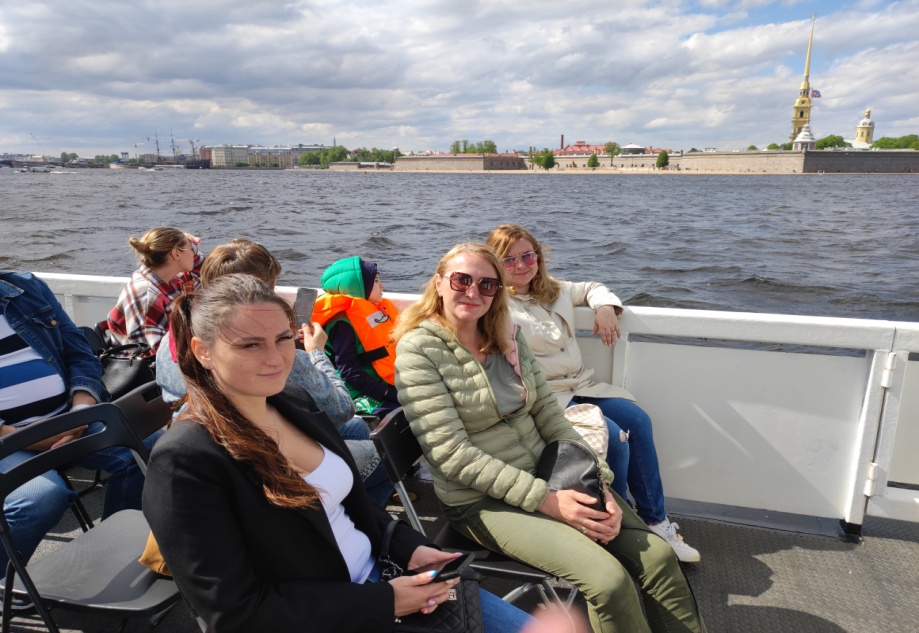 ПРЕЗЕНТАЦИИ  ВЫСТАВОК ДЕТСКИХ РАБОТ «ПРОГУЛКИ ПО ПЕТЕРБУРГУ»
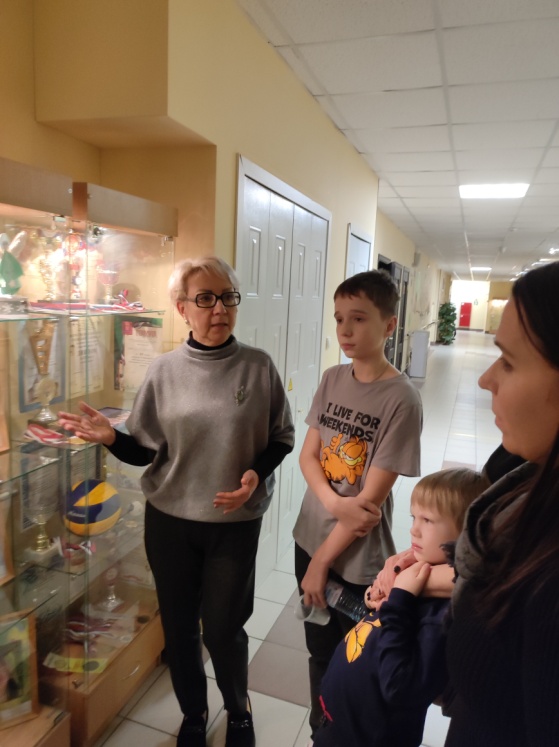 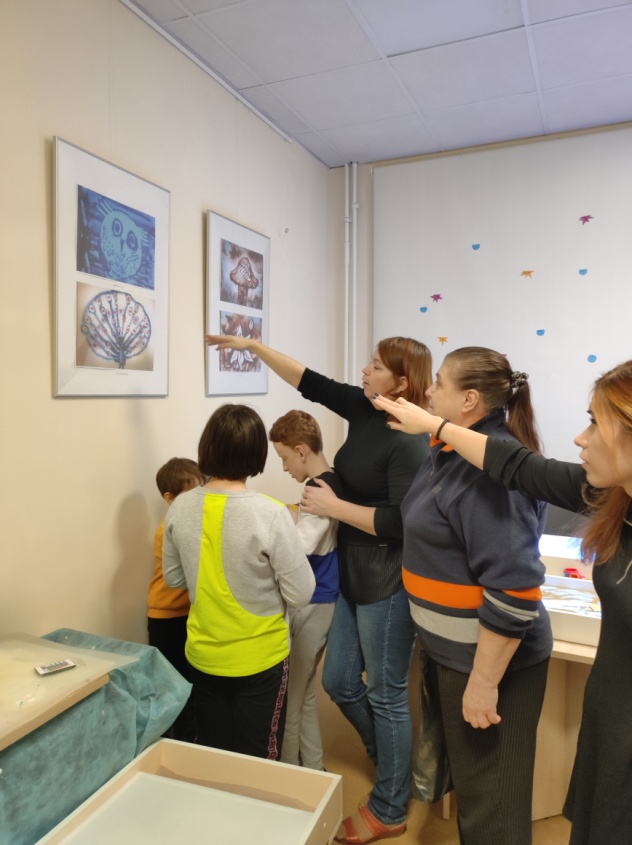 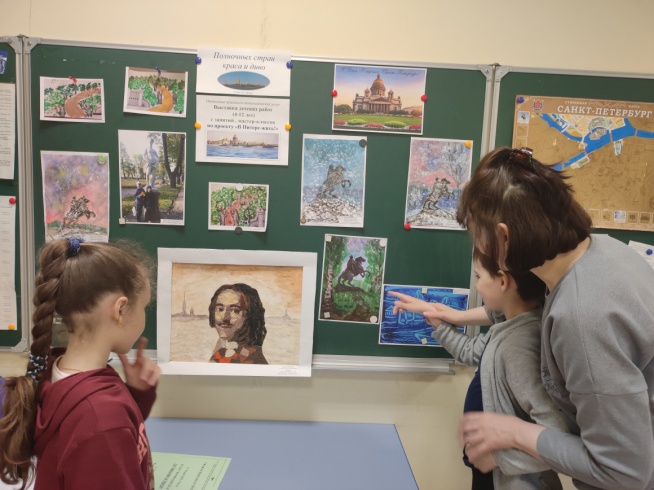 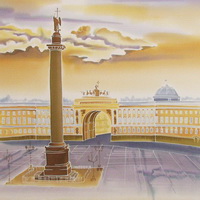 СЕМЕЙНОЕ ПОСЕЩЕНИЕ ДОСТОПРИМЕЧАТЕЛЬНОСТЕЙ САНКТ-ПЕТЕРБУРГА С ИСПОЛЬЗОВАНИЕМ БУКЛЕТОВ С ИНТЕРАКТИВНЫМИ ЗАДАНИЯМИ
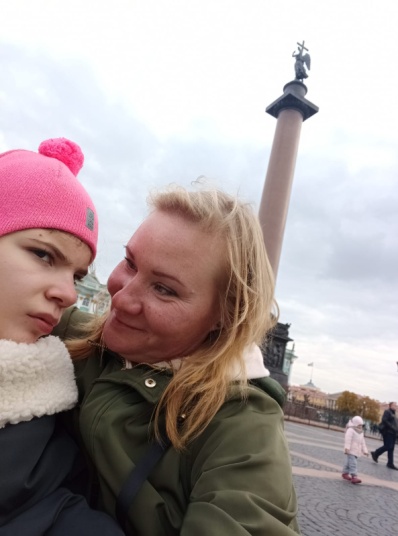 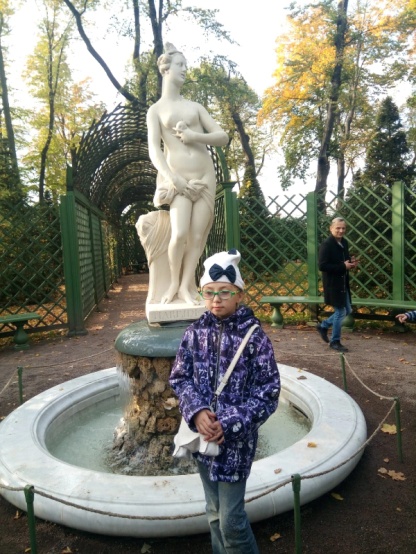 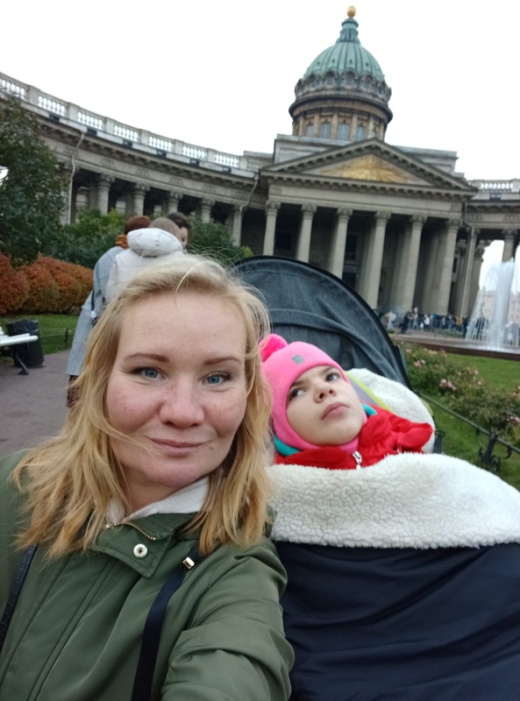 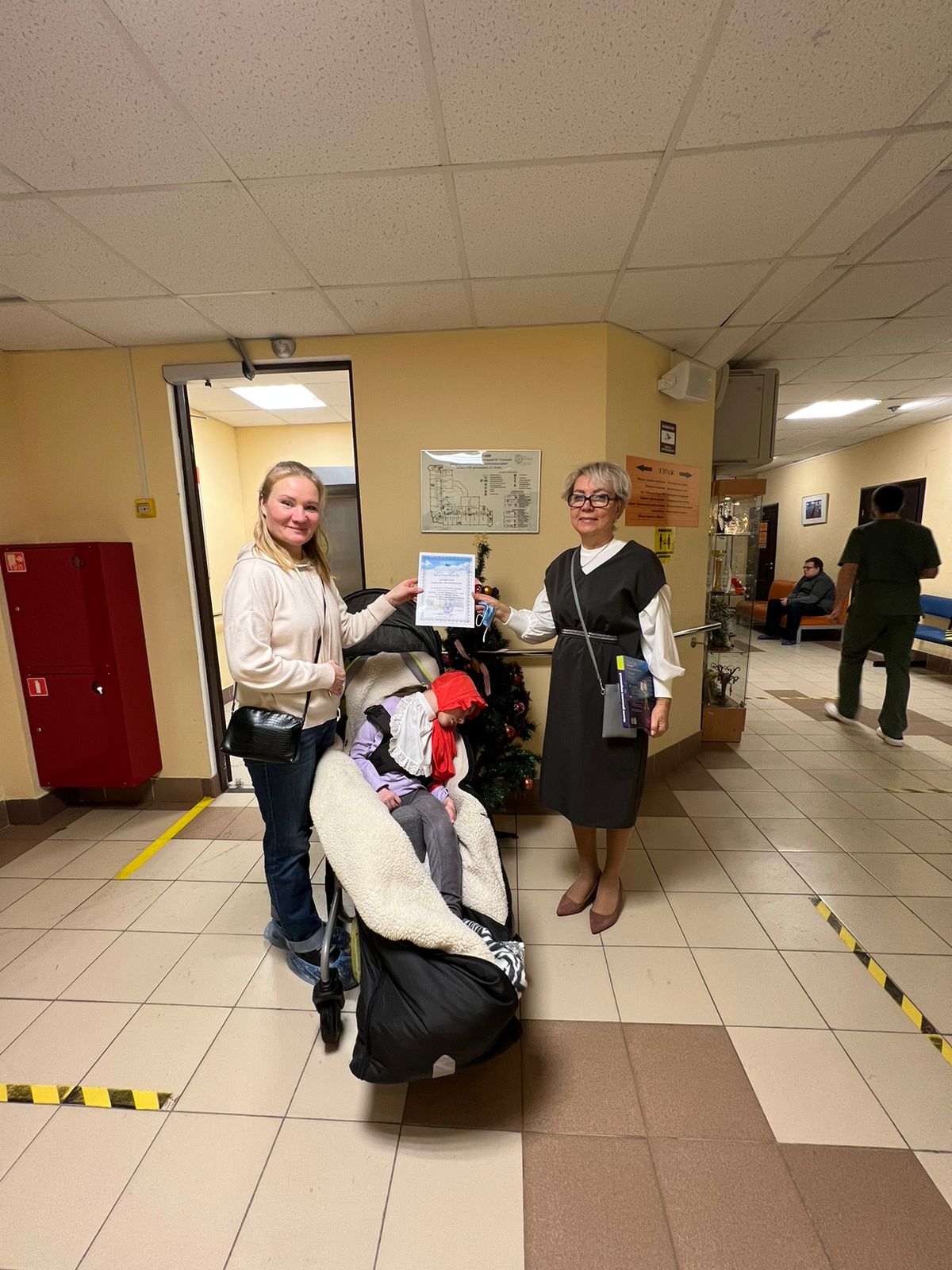 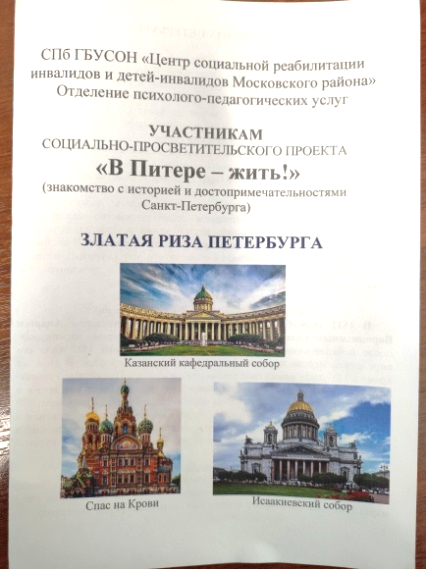 НАГРАЖДЕНИЕ АКТИВНЫХ УЧАСТНИКОВ ПРОЕКТА
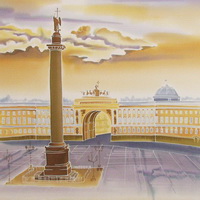 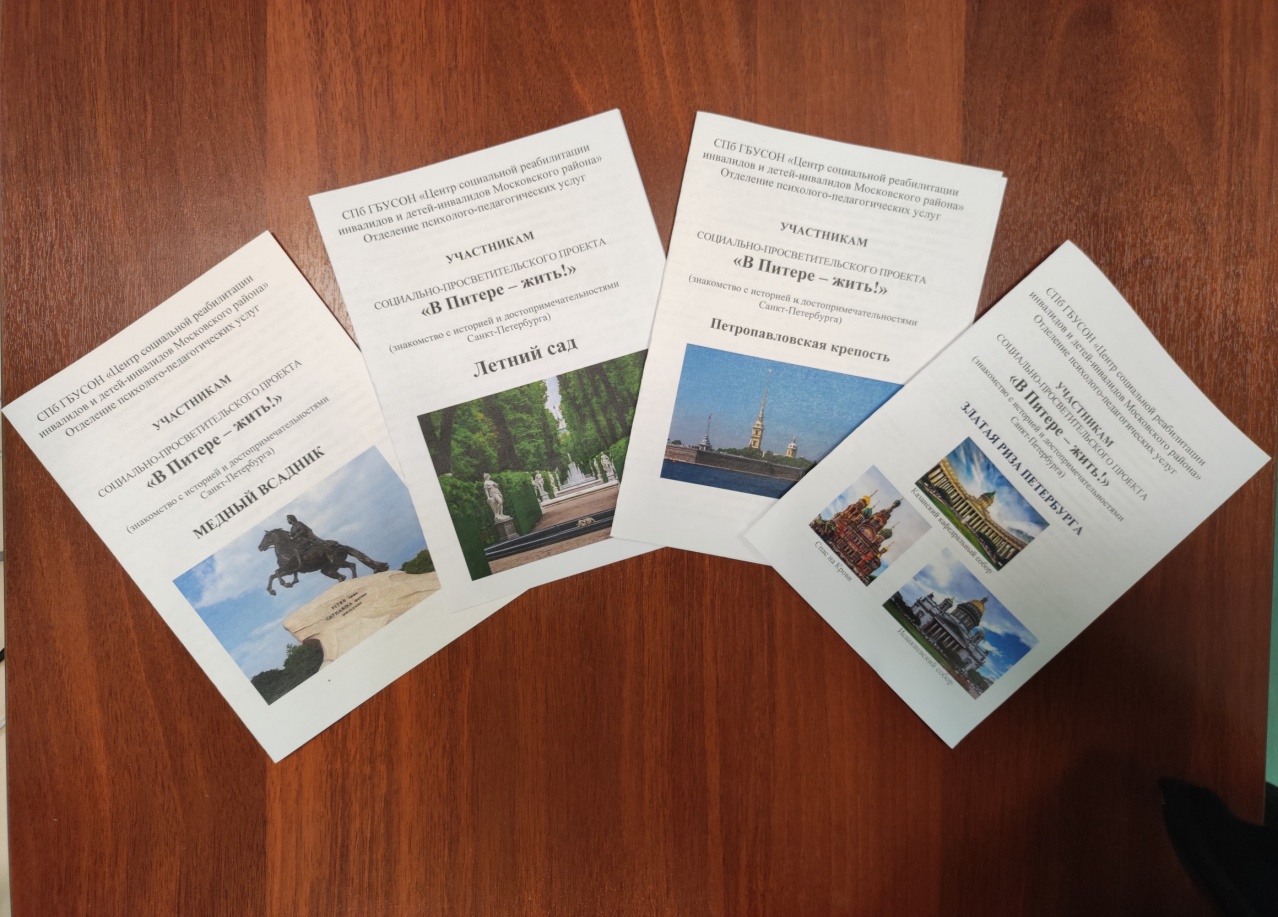 РЕЗУЛЬТАТЫ ПРОЕКТА
С учетом достигнутых результатов и мнения родителей 
проект «В Питере – жить!» трансформирован в постоянно действующую программу
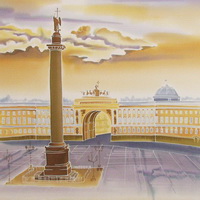 ЭФФЕКТИВНОСТЬ ПРОЕКТА
По оценкам родителей и специалистов участие в проекте способствовало:
Проект возможно тиражировать в любом районе Санкт-Петербурга и в любом городе Российской Федерации